ROUTINE HEALTH INFORMATION SYSTEMS
A Curriculum on Basic Concepts and Practice
MODULE 8:
Information and Communication Technology for RHIS
Introduction
The complete RHIS curriculum is available here: https://www.measureevaluation.org/our-work/ routine-health-information-systems/rhis-curriculum
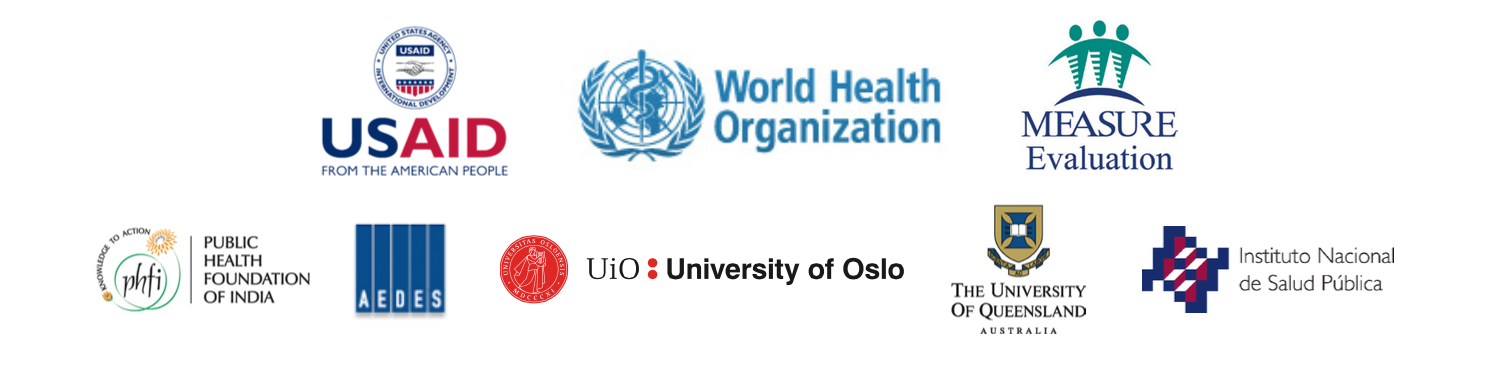 1
MODULE 8: Learning Objectives
By the end of this module, participants will be able to:
Explain key terms used in eHealth and mHealth (the use of ICT in health systems) 
Discuss how application architecture fits in the overall enterprise architecture (EA)
Describe the role of ICT in integration and interoperability of RHIS
Explain the importance and application of patient-centered information systems
Explain definitions and concepts of data repositories and data warehousing
2
[Speaker Notes: Source:]
MODULE 8: Structure
Duration: 6 hours
Number of sessions: 4 
Session 1: eHealth, mHealth, and HIS Enterprise Architecture (2h)
Session 2: RHIS Integration and Interoperability (1h30min)
Session 3: Patient-Centered Information Systems (1h)
Session 4: Data Repository/Data Warehouse (1h30min)
3
[Speaker Notes: Source:]
Module 8: Suggested References
Digital Development Principles Working Group. (n.d.) Principles of digital development (Website). Retrieved from http://digitalprinciples.org/. 
HIMSS. (2013). HIMSS board-approved definition of interoperability [Website]. Retrieved from http://www.himss.org/ResourceLibrary/genResourceFAQReg.aspx?ItemNumber=23990

Ritz, D., Althauser, C., & Wilson, K. (2014). Connecting health information systems for better health: leveraging interoperability standards to link patient, provider, payer, and policymaker data. Seattle, WA: PATH and Joint Learning Network for Universal Health Coverage. Retrieved from http://www.jointlearningnetwork.org/resources/connecting-health-information-systems-for-better-health. 

Sandeep, R. (2016). An introduction to user centered design (Website). Retrieved from http://www.slideshare.net/rohansandeep/anintroductiontoucd.
4
Module 8: Suggested References
Stansfield, S., Orobaton, N., Lubinski, D., Uggowitzer, S., & Mwanyika, H. The case for a national health information system architecture: a missing link to guiding national development and implementation. Retrieved from https://www.hingx.org/Share/Details/986. 

Usability First. (n.d.) Introduction to user-centered design (Website). Retrieved from http://www.usabilityfirst.com/about-usability/introduction-to-user-centered-design/.

Usability.gov. (2016). What and why of usability: user-centered design basics. Retrieved from http://www.usability.gov/what-and-why/user-centered-design.html.

Web Accessibility Initiative. (n.d.) WAI website redesign project. Retrieved from https://www.w3.org/WAI/redesign/project.html.
5
ROUTINE HEALTH INFORMATION SYSTEMS
A Curriculum on Basic Concepts and Practice
This presentation was produced with the support of the United States Agency for International Development (USAID) under the terms of MEASURE Evaluation cooperative agreement AID-OAA-L-14-00004. MEASURE Evaluation is implemented by the Carolina Population Center, University of North Carolina at Chapel Hill in partnership with ICF International; John Snow, Inc.; Management Sciences for Health; Palladium; and Tulane University. The views expressed in this presentation do not necessarily reflect the views of USAID or the United States government.
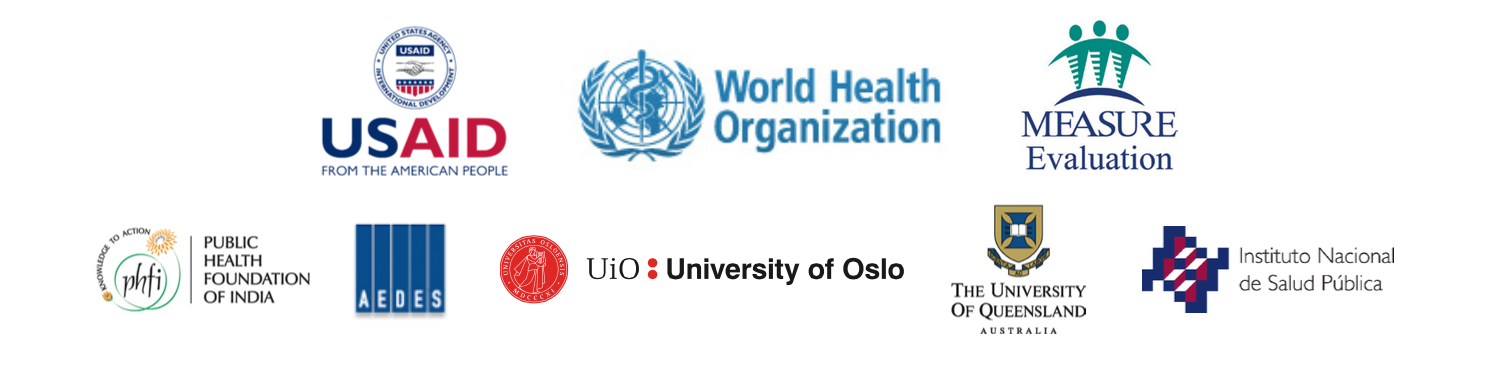 6